Вещи для умных
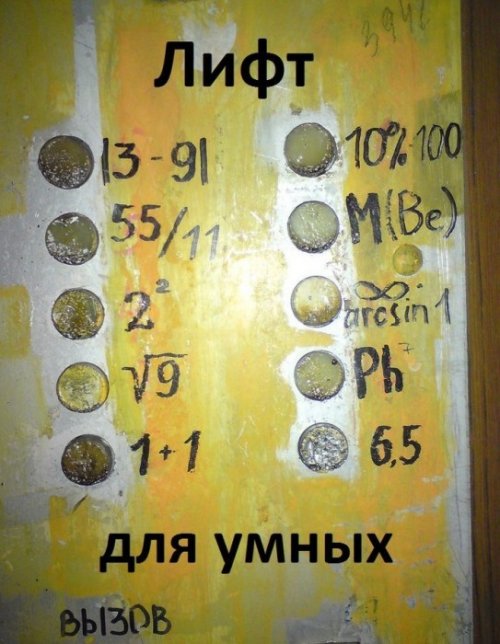 Вещи для умных
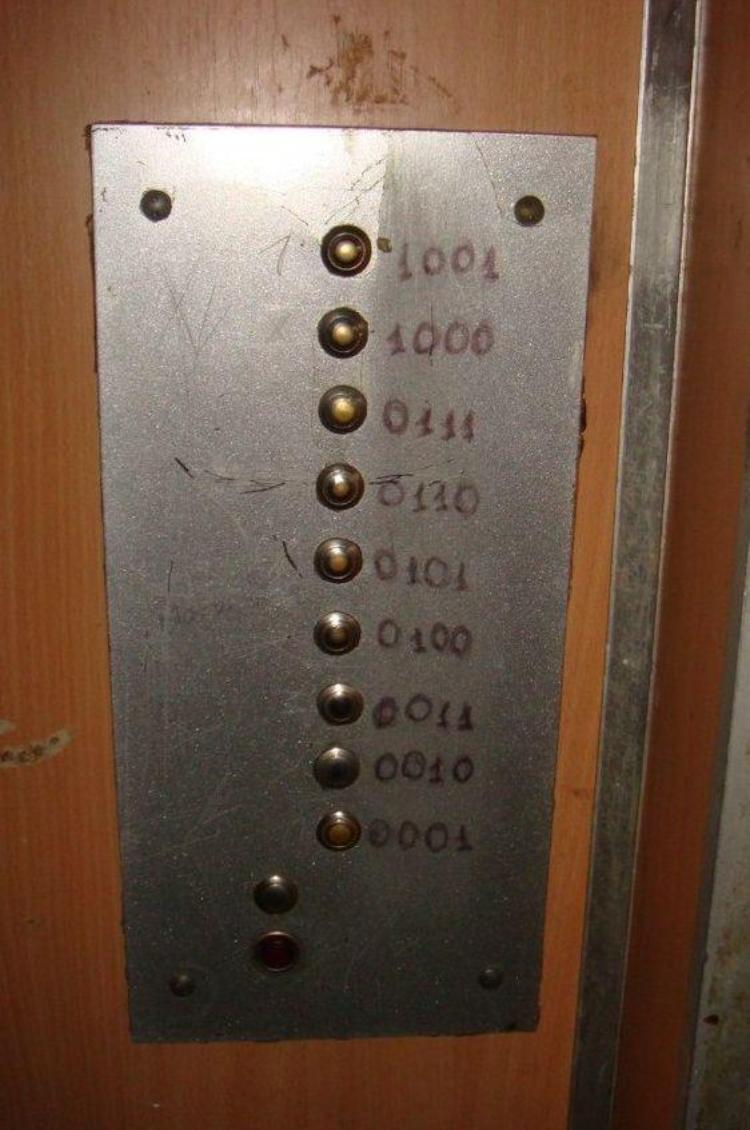 Вещи для умных
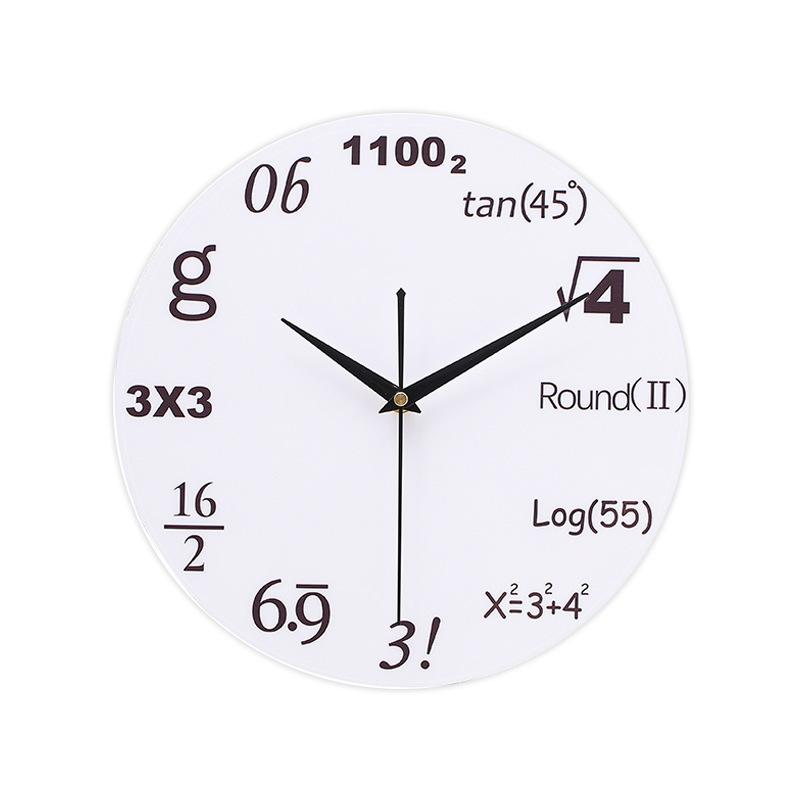 Вещи для умных
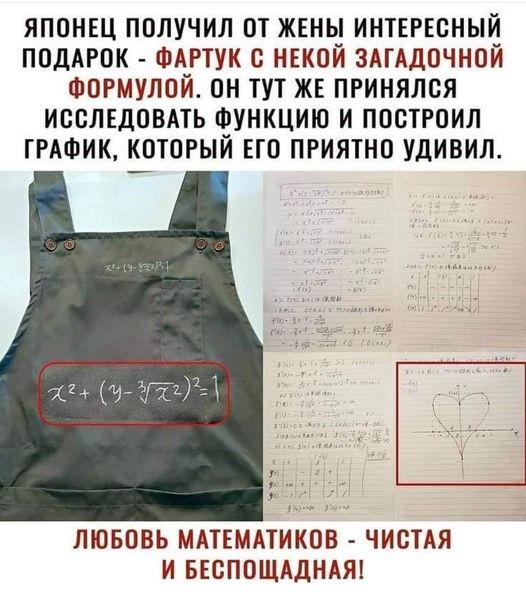